The Overview/Update  Of
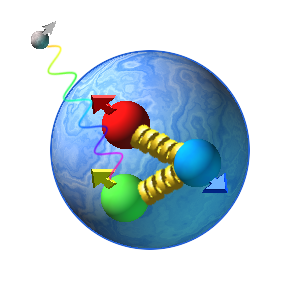 Spin 
  Asymmetries of the
  Nucleon 
Experiment
( E07-003)
Outline
Introduction
 Physics Motivation
 Detector Setup &
   Polarized Target
 Data Analysis
 Future Work
Anusha Liyanage
Hampton University group meeting
10/04/2011
Introduction
From the elastic scattering of electron from the proton target,
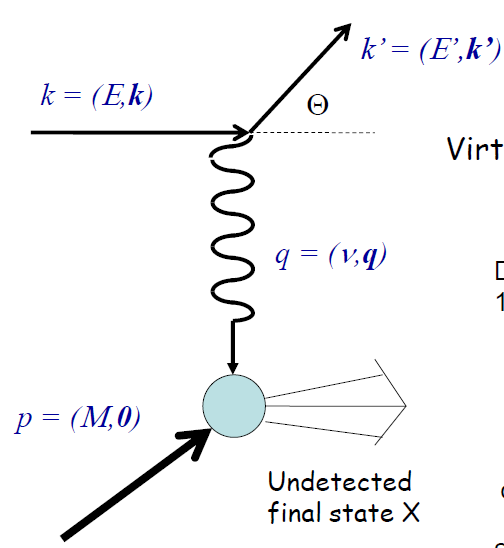 and
Elastic,
 Electric and Magnetic Form Factors (Sachs form factors)
 Provide the information on the spatial distribution   
   of electric charge and magnetic moment within the   
   proton
 Are functions of the four-momentum transfer  
   squared,
Fourier transforms of the charge, 
and magnetic moment,  distributions in Breit Frame
At low
The four-momentum transfer squared,
At
Physics Motivation
Dramatic discrepancy between   
   Rosenbluth and recoil polarization  
   technique.
 Multi-photon exchange considered  
   the  best candidate for the  
   explanation






 Double-Spin Asymmetry  
   is an Independent   
   Technique to verify   
   the discrepancy
M. Jones et al., PRC74 (2006) 035201
RSS (Jlab)
Q2 = 1.50 (GeV/c)2
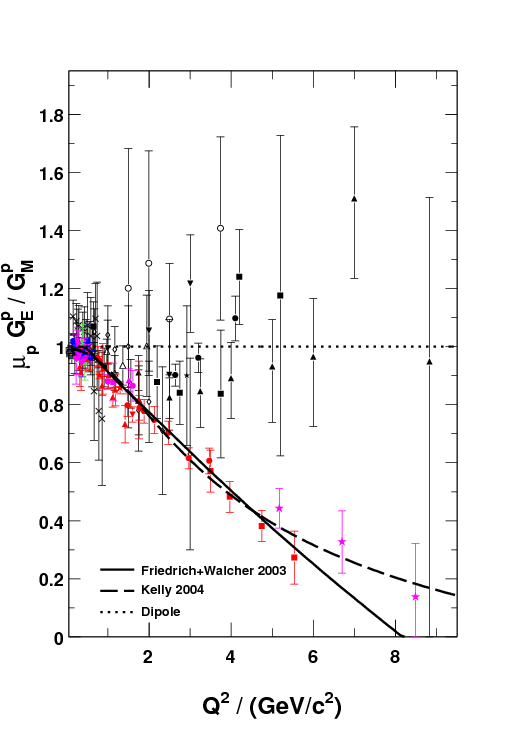 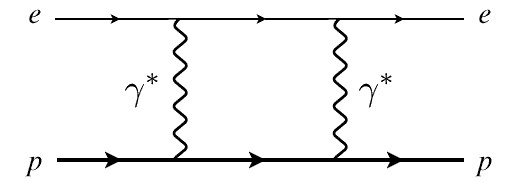 Dramatic discrepancy !
A. Puckett , GeP-III
SANE
2.20
5.17
6.25
Q2 / (GeV/c2)
Detector Setup
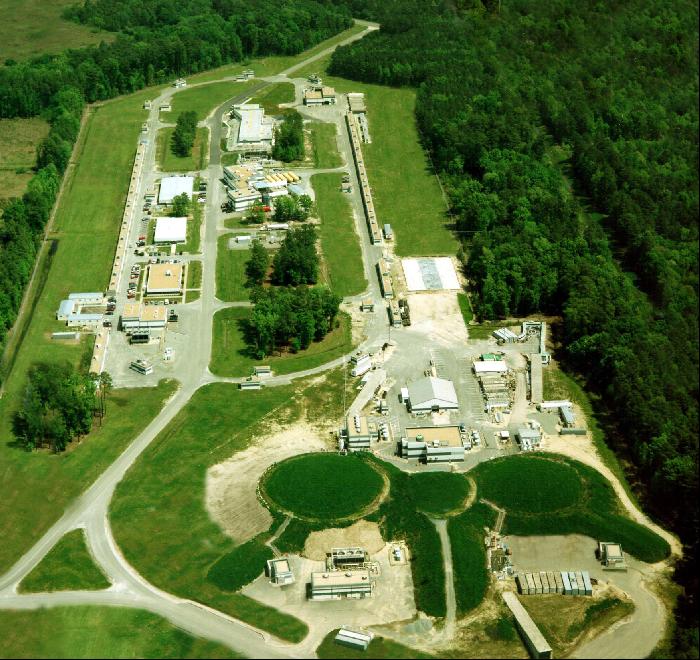 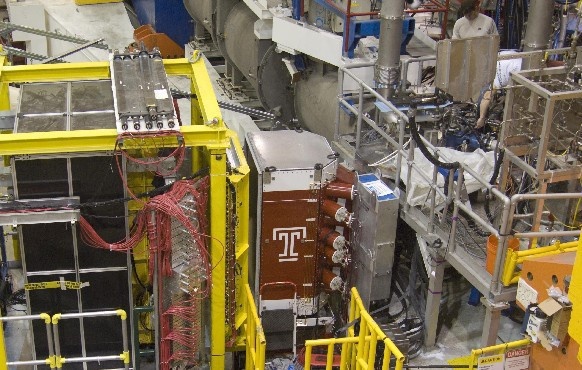 BETA for coincidence electron  
   detection
 Central scattering angle :40 °
 Over 200 msr solid angle  
   coverage
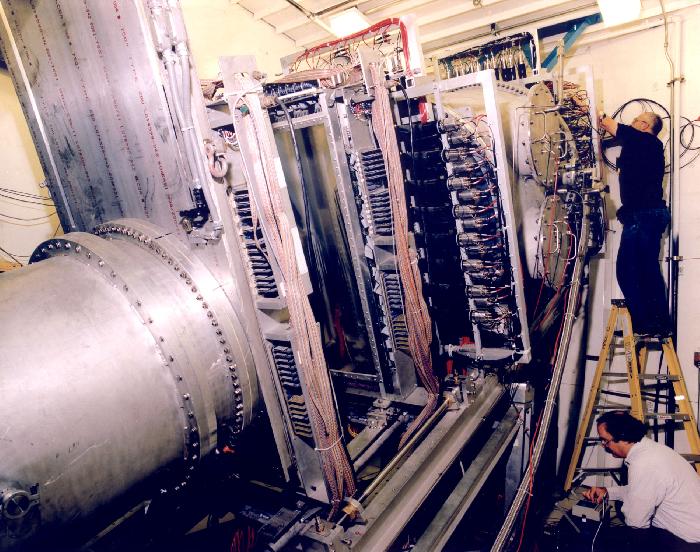 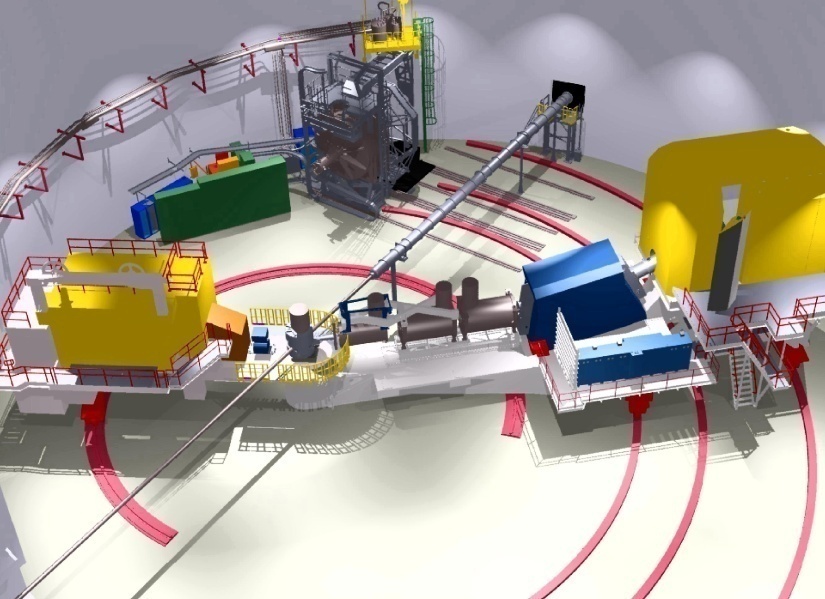 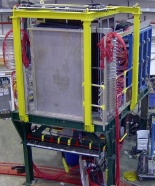 Hall C at Jefferson Lab
HMS for the scattered 
  electron/proton   
  detection
 Central angles are     
  15.4°, 22.3° and 22.0°
 Solid angle ~10 msr
Elastic (e , e’p) scattering from 
the polarized NH3 target using a longitudinally polarized electron
beam
(Data collected from Jan – March ,2009)
e-p → e-p
Polarized Target
• C, CH2 and NH3
 • Dynamic Nuclear Polarization (DNP)  
    polarized the protons in the  NH3  
    target up to 90% at
	1 K Temperature
 	5 T Magnetic Field
  Temperature is maintained by      
    immersing the entire target in the  
    liquid He bath
 • Used microwaves to  excite spin flip  
    transitions
    (55 GHz - 165 GHz)
 • Polarization measured
   using NMR coils
( 80 and 180 deg )
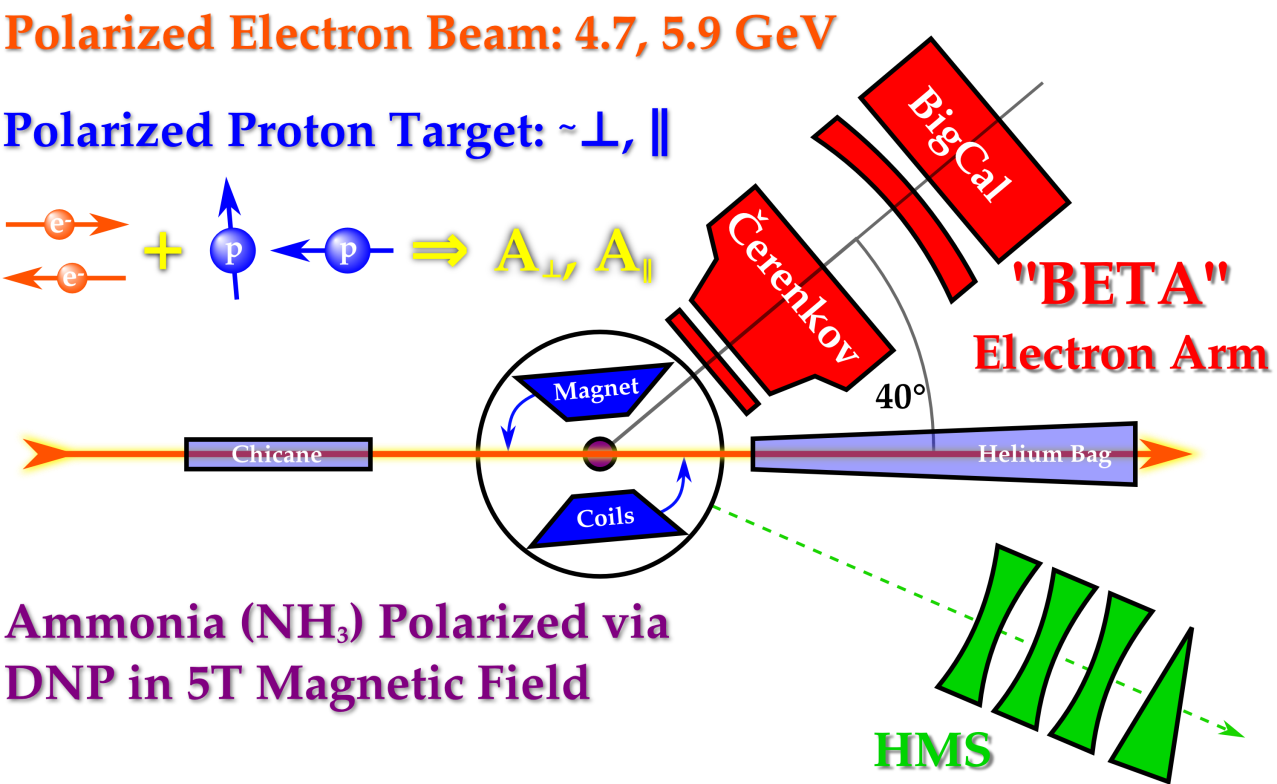 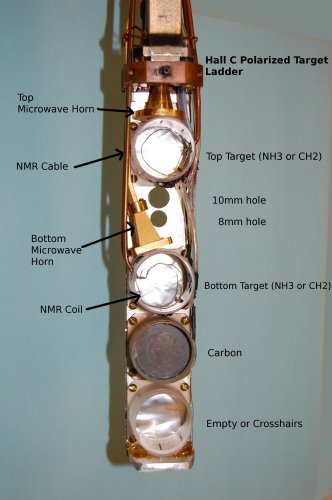 Used only perpendicular magnetic  
   field configuration for the elastic data
 Average target polarization is ~ 70 %
 Average beam polarization is ~ 73 %
ΘB = 80°
ΘB = 180°
Elastic Kinematics
( From HMS Spectrometer )
Data Analysis
Electrons in HMS
By knowing the 
incoming beam energy, E and 
the scattered electron angle,
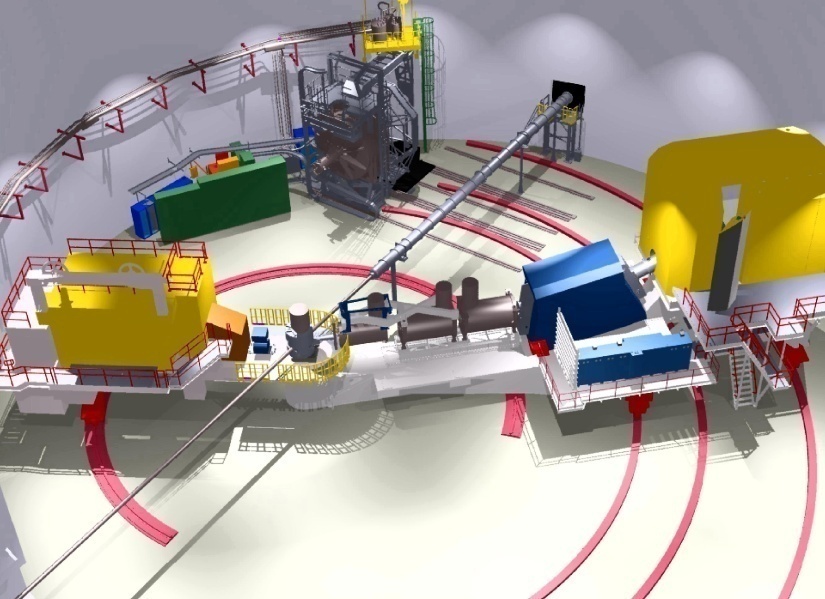 E’
Θ
E
e-  p         e-  p
e-
Extract the electrons
•  Used only Electron selection cuts.
       # of  Cerenkov photoelectrons > 2    - Cerenkov cut
>  0.7                                 -  Calorimeter cut
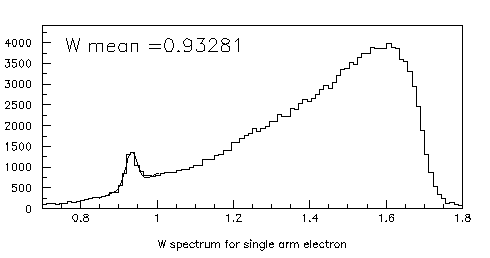 Here,

          - Detected electron momentum/energy
            at HMS
  Pc    - Central momentum of HMS
         -  Total measured shower energy 
            of a chosen electron track by 
            HMS Calorimeter
<   8                                   -  HMS Momentum Acceptance cut
The Invariant Mass, W (GeV)
Corrections
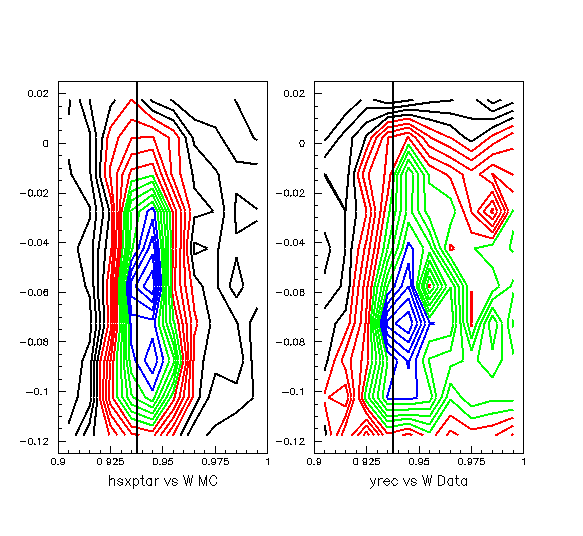 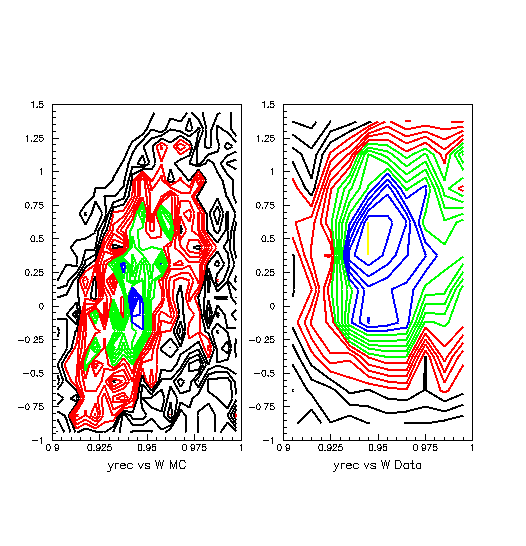 Checking the target magnetic field 
      application
Needs more investigation !!!!!!
MC Comparison
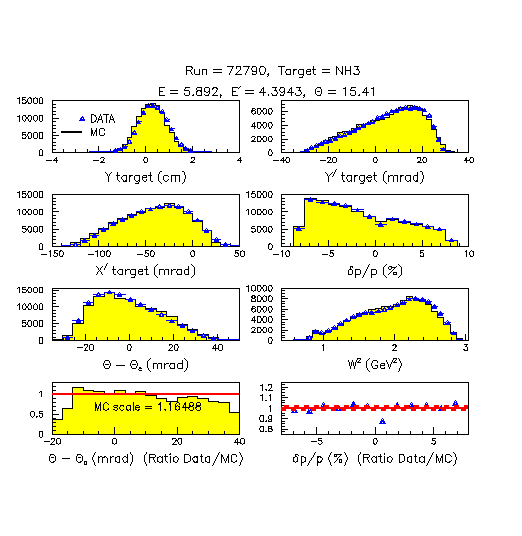 X beam offset = 0.3 cm
Y beam offset = 0.0
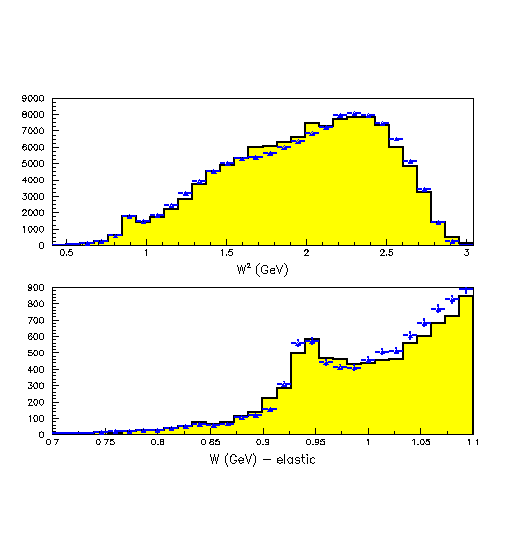 Need  To Do..
In Data..
More investigation of the target magnetic field.
Adjust acceptance edges in Y,  Y’ and X’ from adjusting the z target, x beam and y beam. 
Make some adjustments to HMS kinematic offset ( HMS central angle in the limit of +/- 0.3 mrad) to center W at 938 MeV.
Check the MC comparison with the parallel field runs.
In MC..